CLARITY MATRIX FIBER VIDEO EXTENSION
March 2016
Video Fiber Extension on Video Walls
Opportunity
Customers in military “secure” environments prefer/require the use of fiber optic cable to transport data and video
While the 500 ft. supported cable distance of the Clarity® Matrix™ LCD Video Wall System with G2 Architecture is adequate for most customers, occasionally we do receive requests to go longer
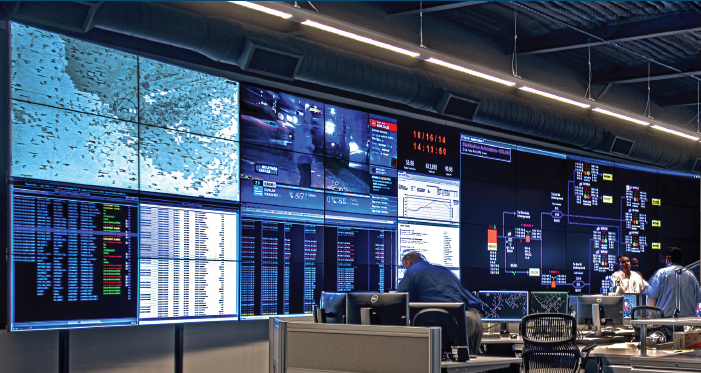 Clarity Matrix Fiber Video Extension Module Option
Highest level of protection for mission-critical information
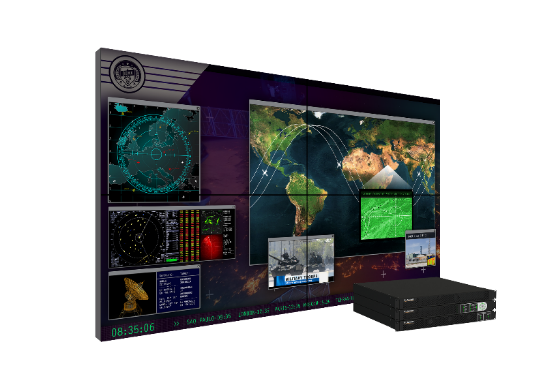 Clarity® Matrix™ Fiber Video Extension Option will transmit the video signal over fiber optic cable between the quad and the Clarity Matrix LCD Module
One 1RU Rack unit per 4 panels
Extends the supported distance between the wall and off-board electronics
Multimode (standard): up to 1000 ft / 300 m
Single mode (option): up to 10 km
Better integration for Clarity® Matrix™ MultiTouch
Built-in USB Extension and Power
Applications:
Transportation and Traffic | Government/Military | Utilities | Corporate | Security
Overview of Design
Clarity Matrix Fiber Video Extension
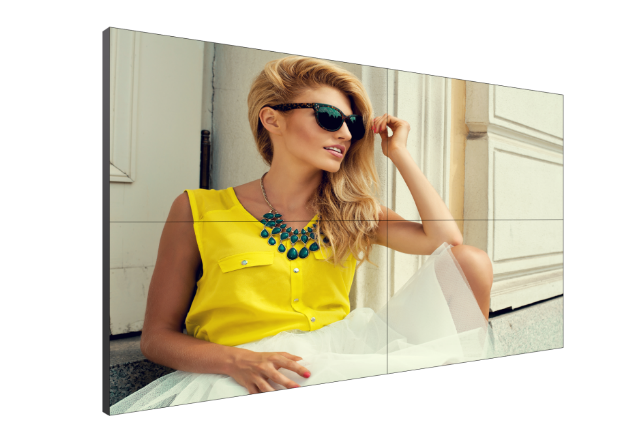 Fiber Cables Connect Directly to Panel
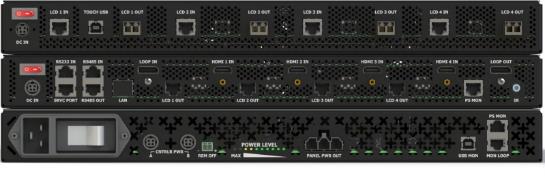 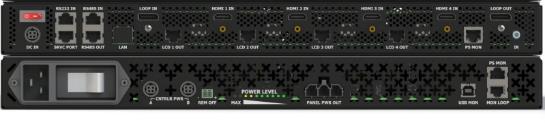 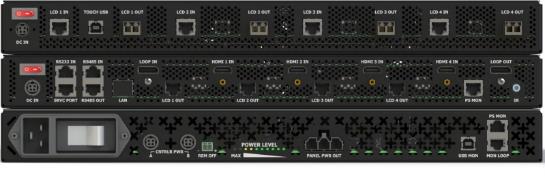 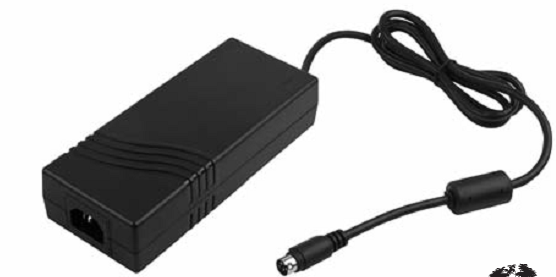 Added Bonus: 
USB 2.0 extension
Cat 6 Cables
Powered from AC Power Adapter
Fiber Video Extension Module
SFP fiber transceiver connection output to the panel
USB 2.0  input(Type-B connector)
Fiber module power switch
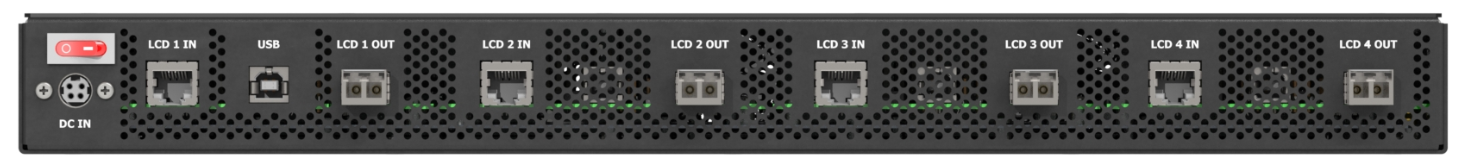 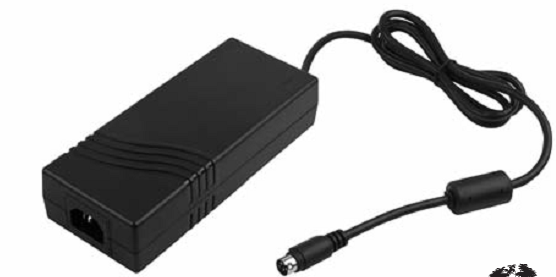 DC Power (4-pin mini-DIN) for Fiber module
Input from the Quad Controller
Panel Interface Board
IR and Ambient Light Sensor Outputs
USB 2.0 Output – Clarity Matrix MultiTouch
Power for Clarity 
Matrix MultiTouch
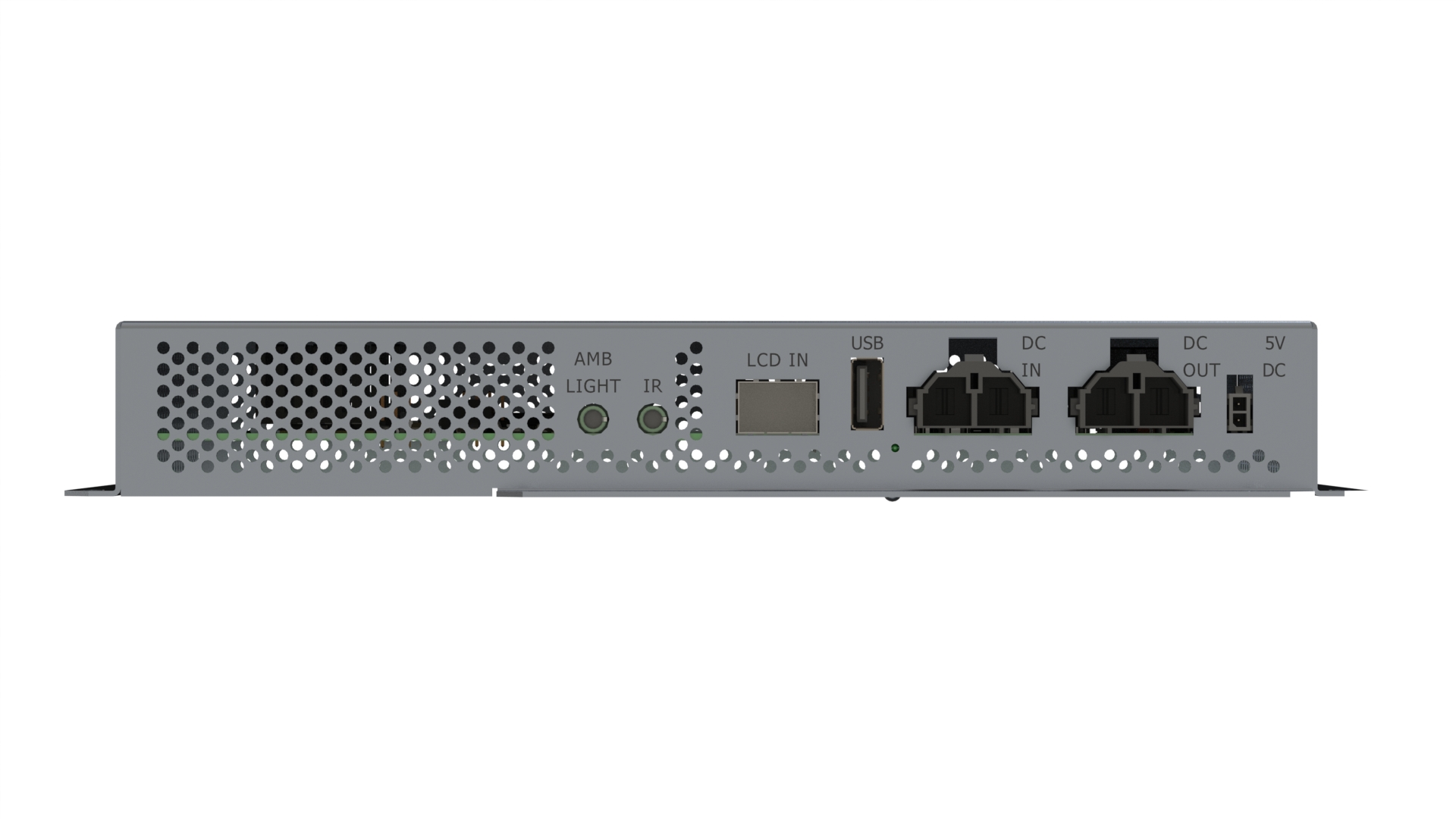 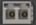 SFP Input from Fiber Module
Power Input and Loop Through
Clarity Matrix G2
Supported cable lengths
Third partyextenders
Standard length 200 ft / 61 m
Extended length
500 ft / 150m
Bulk cables and connectors support field-terminated lengths
Cat 6 Cable Lengths
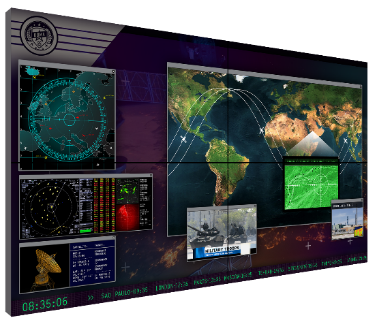 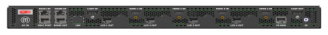 25 ft/7.6 m
50 ft/15.2 m
75 ft/22.8 m
100 ft/30.4m
200 ft/60m
Standard configuration support – 500 ft / 152 m
Clarity Matrix G2 Power Supply Module
Power Cable Lengths
Bulk cables and connectors support field-terminated lengths
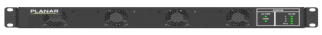 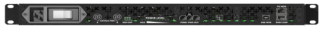 25 ft/7.6 m
50 ft/15.2 m
75 ft/22.8 m
100 ft/30.4m
200 ft/60m
Clarity Matrix G2Quad Controller Module
Clarity Matrix G2 Fiber Extension Module
MUTLI-MODE 1000 ft / 300 m
SINGLE MODE 10 km
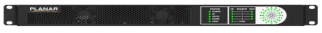 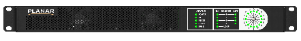 FIBER CABLE LENGTHS
Bulk cables and connectors available to support field-terminated lengths
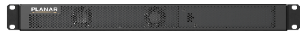 65.6 ft/20m
98.4 ft/30m
Fiber Video Extension Option Pricing
Clarity Matrix Fiber Extension option is not available for the following models:
HX60
LX46S-3D
MX46HDS
MX55HDS
LX46HDS
LX55HDS
[Speaker Notes: No Fiber Extension option on the following models:
HX60. Gen 1 Matrix architecture does not support fiber
LX46S-3D. End of Production product. 
Plan is to offer Fiber Extension on its replacement
MX46/MX55HDS. These models will be discontinued within a year due to panel obsolescence.
Option can be added on an ad hoc basis to win a deal 
LX46/L55HDS. Streamline sku count and simplify HDS messaging
Option can be added on an ad hoc basis to win a deal]
Fiber Optic Cables
Standard length multimode cables
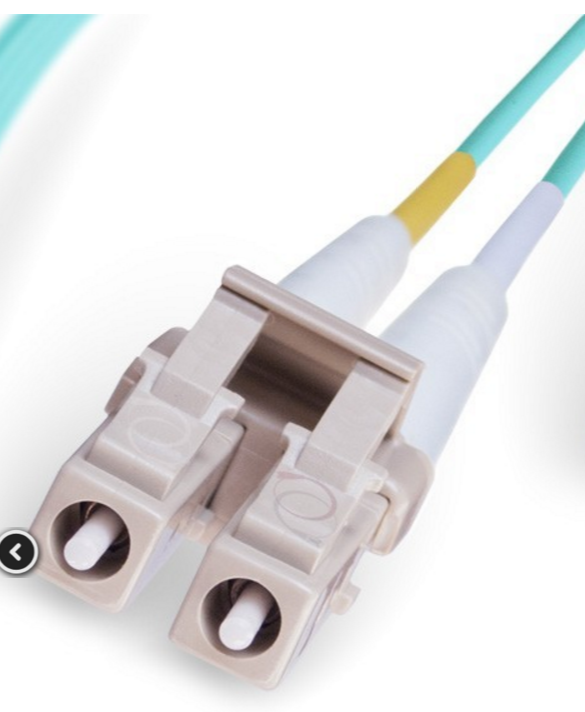 Note: Single mode supported, but single mode transceivers and cables must be sourced from third party.
Bulk Fiber Cable and Components & Termination Kit
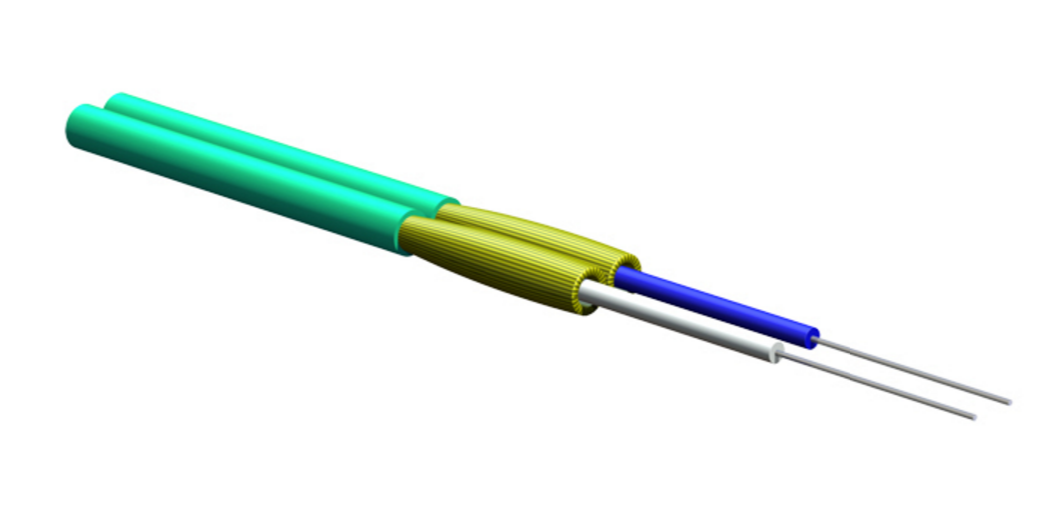 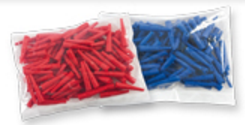 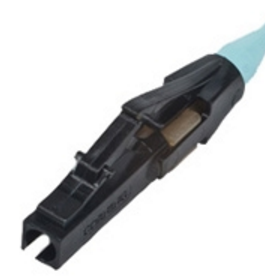 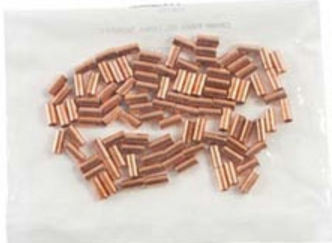 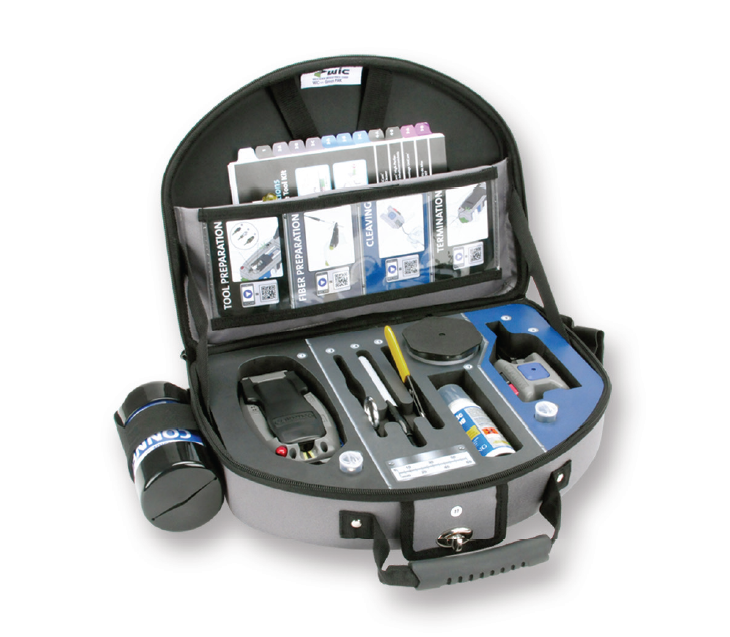 Bulk Fiber Ordering Examples
Need QTY 8 200-foot multimode cables:
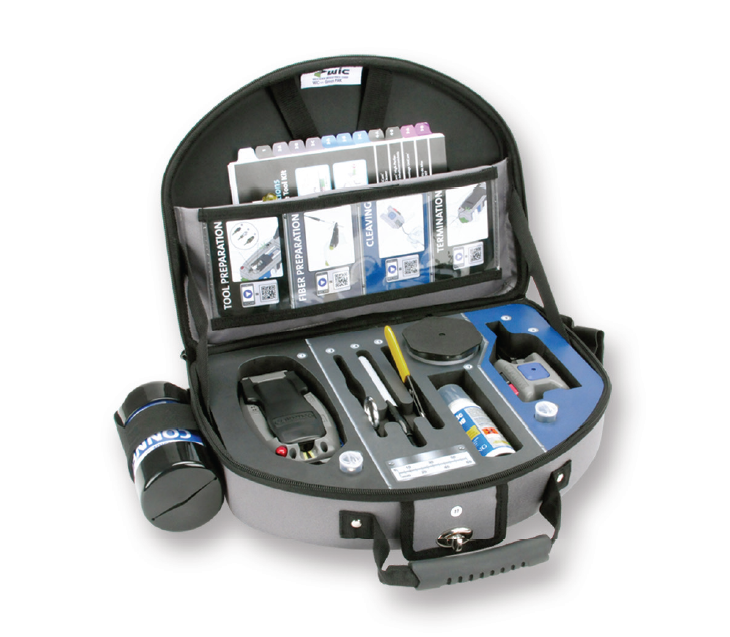 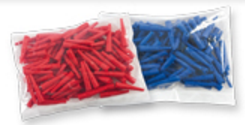 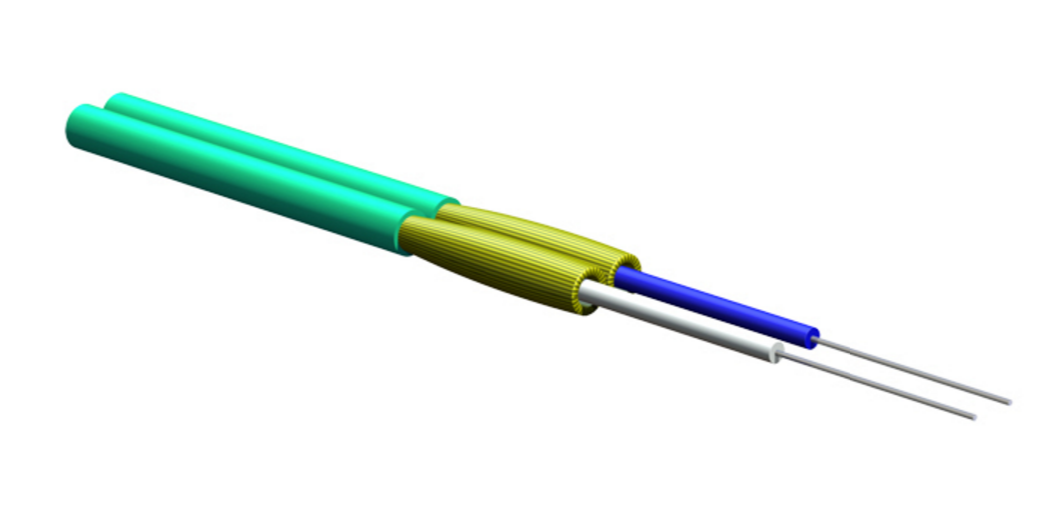 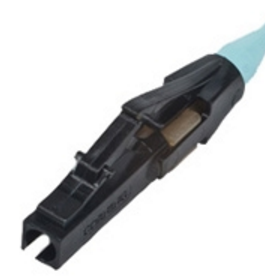 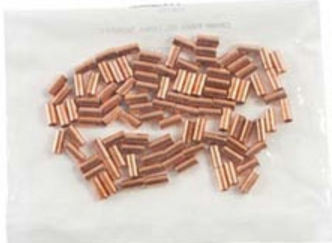 Bulk cable: 903-1474-00
QTY: 1
Termination Kit: 541-0139-00
QTY: 1
Connector Kit: 955-0603-00
QTY: 1
Bulk Fiber Ordering Examples
Need QTY 2 1000-foot multimode cables:
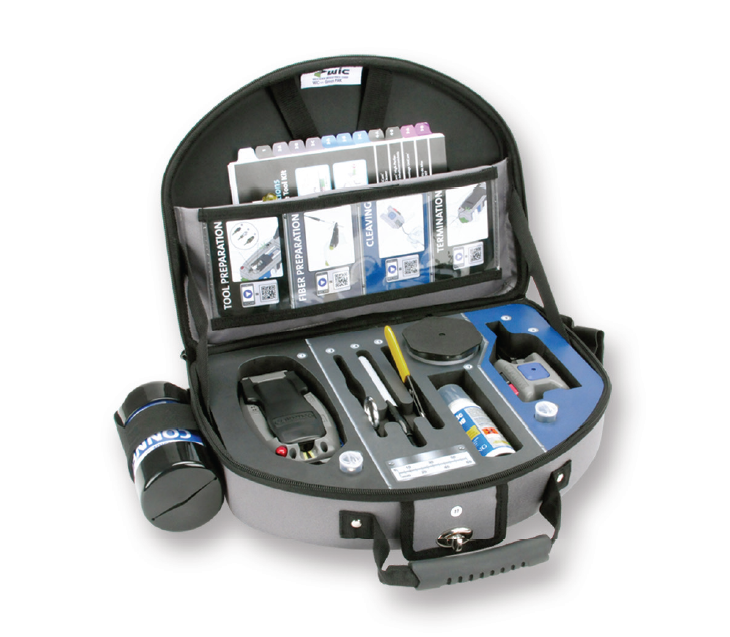 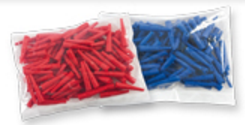 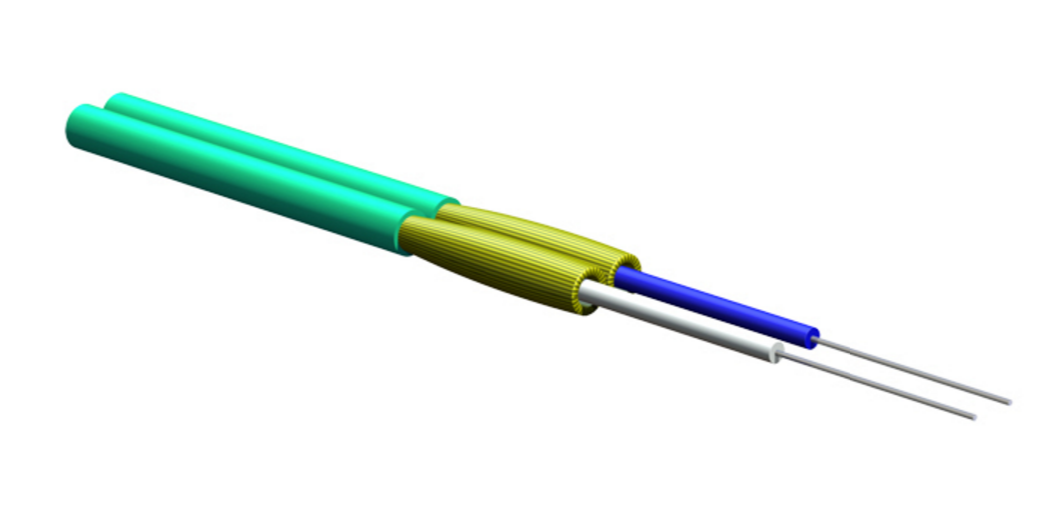 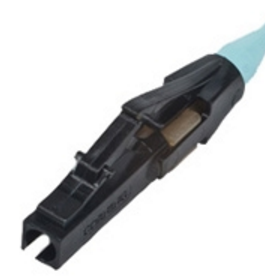 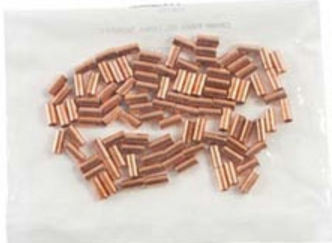 Bulk cable: 903-1474-00
QTY: 2
Termination Kit: 541-0139-00
QTY: 1
Connector Kit: 955-0603-00
QTY: 1
Bulk Fiber Ordering Examples
Need QTY 10 600-foot multimode cables:
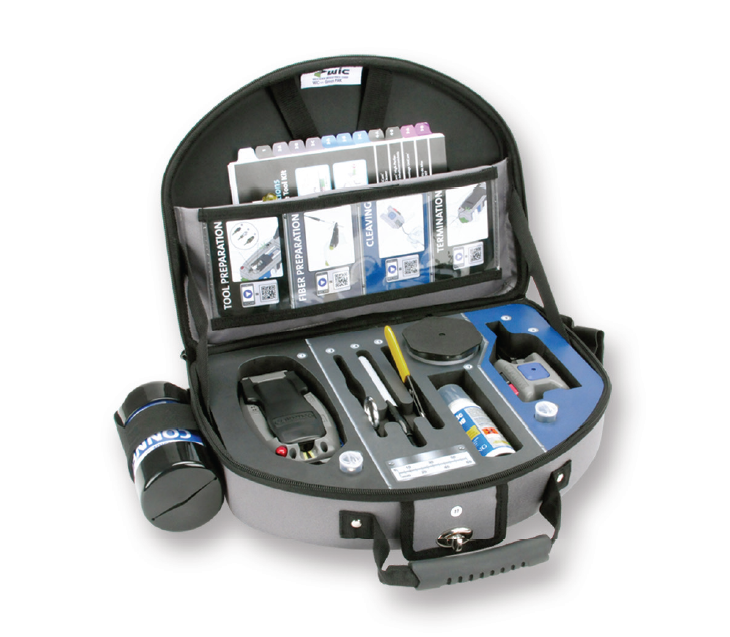 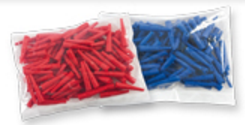 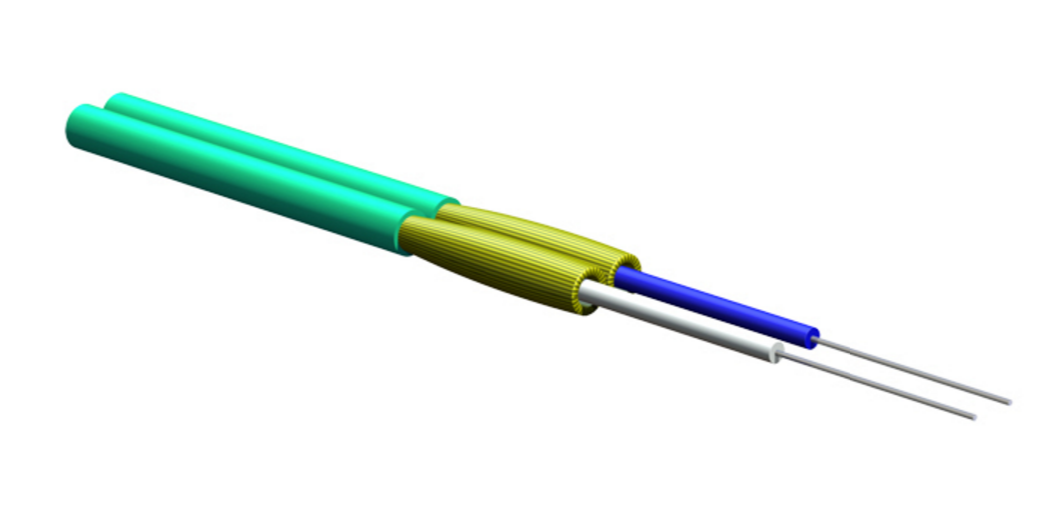 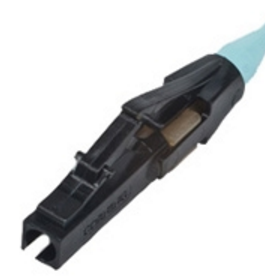 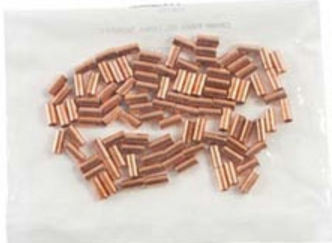 Bulk cable: 
903-1474-00
QTY: 5
(only QTY 2 600-ft cables from each 1640-ft spool)
Termination Kit: 541-0139-00
QTY: 1
Connector Kit: 955-0603-00
QTY: 2
Sales Tools
Updates to:
Product family brochures
Control Room
Digital Signage
Clarity Matrix G2 presentation
Clarity Matrix family web pages
Bid specification document
Clarity Matrix Calculator
New:
Product Rendering 
Fiber Extension brochure
Specs sheet